„TWORZENIE I ROZWIJANIE STANDARDÓW USŁUG POMOCY I INTEGRACJI SPOŁECZNEJ”
Konkurs na wykonanie pilotażowego wdrażania standardów usług i modeli instytucji pomocy i integracji społecznej
Etap I – faza edukacyjno-szkoleniowa 

Warszawa, 29 listopada 2011 roku
Organizator konkursu 
	    Centrum Rozwoju Zasobów Ludzkich  
pod nadzorem 
	   Ministerstwa Pracy i Polityki Społecznej 
             Departamentu Pomocy i Integracji  Społecznej, 
	            Departamentu Wdrażania EFS
Przedmiot konkursu 
	Przedmiotem konkursu jest wyłonienie gmin, powiatów, partnerstw lokalnych do pilotażowego wdrożenia standardów usług  i modeli instytucji
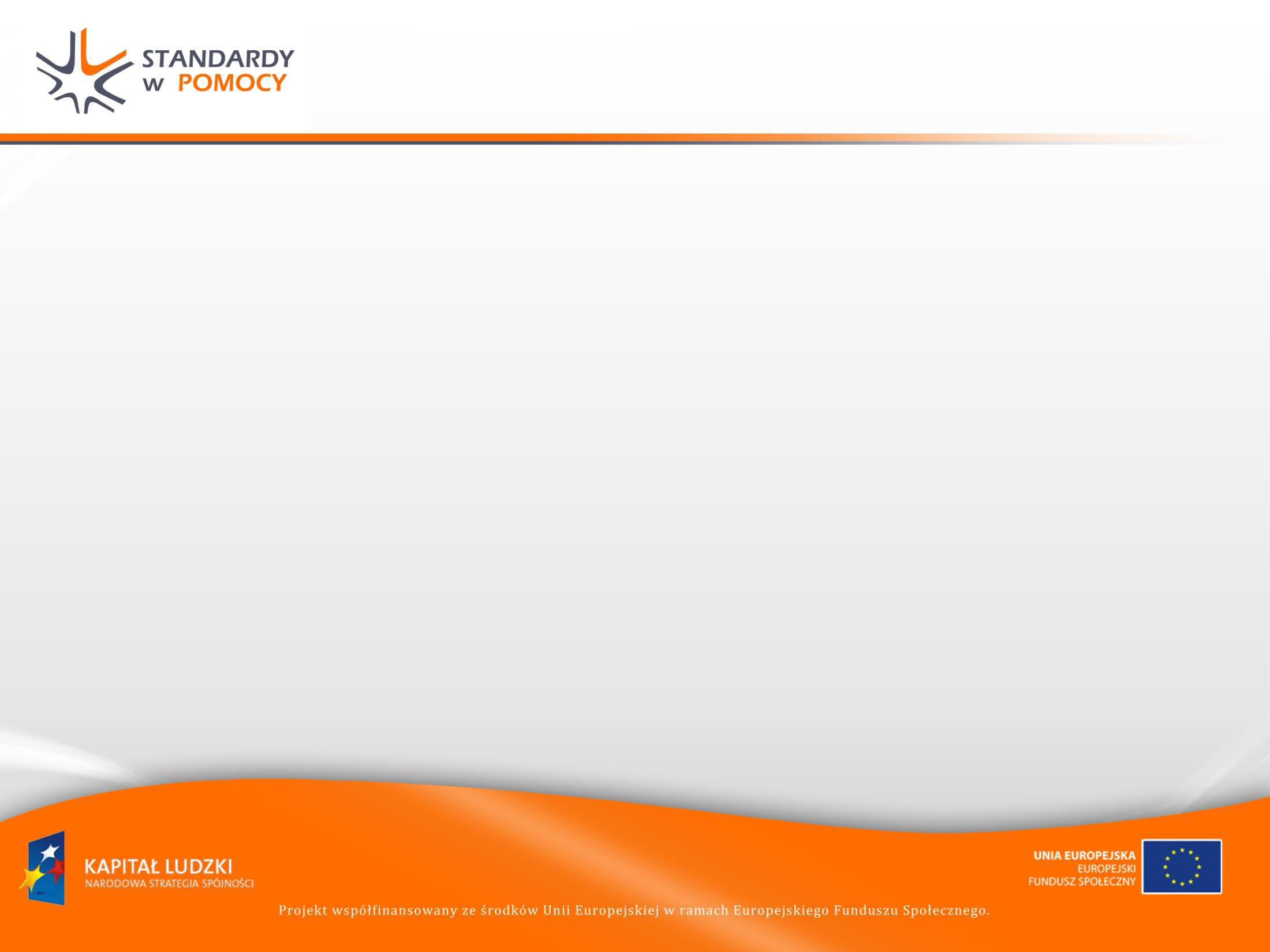 W konkursie do pilotażu mogą wziąć udział gminy, powiaty i partnerstwa lokalne z terenu całej Polski.
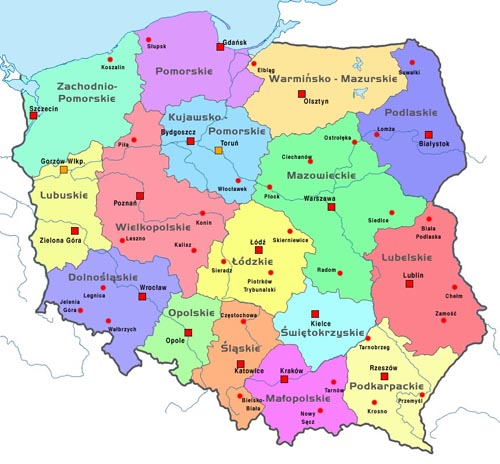 Standardy usług będą testowane w niżej wymienionych zakresach tematycznych:
Pomoc osobom dotkniętym przemocą w rodzinie
standard praca socjalnej z rodziną dotkniętą przemocą w rodzinie 
standard interwencji kryzysowej
Pomoc rodzinie z dziećmi
     - standard pracy socjalnej z rodziną z dziećmi
    - standard specjalistycznego poradnictwa dla rodzin                  	z dziećmi
Pomoc osobom starszym- standard pracy socjalnej z osobą starszą- standard usług opiekuńczych dla osób starszych       świadczonych w miejscu zamieszkaniaPomoc osobom pozostającym bez pracy- standard  pracy socjalnej z osobą pozostającą bez pracy- standard klubu integracji społecznej, ze szczególnym uwzględnieniem treningu pracy
Pomoc osobom niepełnosprawnym
- standard pracy socjalnej z osobą niepełnosprawną i jej rodziną, z uwzględnieniem osób z zaburzeniami psychicznymi- standard poradnictwa specjalistycznego dla osób z niepełnosprawnością i ich rodzin z uwzględnieniem osób z zaburzeniami psychicznymi
Modele instytucji to:
Model realizacji usług o określonym standardzie w gminie
Model realizacji usług o określonym standardzie w powiecie
Model realizacji usług o określonym standardzie w mieście na prawach powiatu
Model – standard centrum integracji społecznej
Przetestowanie standardów i modeli pozwoli na wypracowanie ostatecznego kształtu standardów usług i modeli instytucji pomocy i integracji społecznej oraz  przygotowanie odpowiednich rozwiązań systemowych, programowych i legislacyjnych umożliwiających ich wdrożenie w całej Polsce.
Konkurs będzie przebiegał dwuetapowo:
Etap I 
bezpłatne wsparcie merytoryczne pozwalające na przygotowanie własnego projektu (dostosowanego do potrzeb lokalnych) wdrażania standardów usług oraz modeli instytucji:
szkolenia ze standardów usług oraz modeli instytucji (szkolenia: 3 dniowe, wyjazdowe),
spotkania z gminami, powiatami, instytucjami/partnerstwami lokalnymi
opracowanie projektów działań do II etapu konkursu
Obowiązki gmin, powiatów, partnerstw lokalnych w I etapie:
Udział we wszystkich elementach wsparcia merytorycznego
Wyznaczenie osób uczestniczących w oferowanym wsparciu
Przygotowanie projektów działań do II etapu
Podmioty zainteresowane udziałem w konkursie będą obowiązane złożyć swoją ofertę, w której zadeklarują do testowego wdrażania:
model realizacji usług o określonym standardzie
co najmniej jeden zakres tematyczny (oba wskazane w tym zakresie  standardy usług)
Wyjątki od reguły:
w przypadku gminy możliwe jest testowanie jedynie modelu-standardu cis, jeśli ich działania będą skoncentrowane jedynie na działalności cis
w przypadku powiatu, który zadeklaruje testowanie standardu usług w zakresie osób z niepełnosprawnością i standardu usług w zakresie rodziny z dziećmi nie jest on zobowiązany do testowania całego pakietu usług z danego zakresu tematycznego, przy zachowaniu zasady wyboru minimum dwóch usług.
Oferta będzie podlegała ocenie komisji konkursowej zarówno pod względem formalnym, jak i merytorycznym. Ocenie merytorycznej podlegać będą:
Potencjał gmin, powiatów, partnerstwa lokalnego
Uzasadnienie przystąpienia do konkursu
Cele jakie beneficjent zamierza osiągnąć
Dodatkowo premiowane będzie powołanie partnerstwa lokalnego
Komisja konkursowa zostanie powołana przez Dyrektora Centrum Rozwoju Zasobów Ludzkich, w skład której wchodzić będą:
pracownicy organizatora
Przedstawiciele Partnerów Zadania 2 (WRZOS, CENTRUM, FORUM)
Przedstawiciele Departamentu Pomocy i Integracji Społecznej
Przedstawiciele Departamentu Wdrażania Europejskiego Funduszu Społecznego (w roli obserwatorów)
Eksperci zewnętrzni (wybrani w ramach konkursu)
Do I etapu zakwalifikowanych zostanie co najmniej 25 podmiotów.

Założenia wyboru:
największa liczba punktów,
testowanie wszystkich standardów
w miarę możliwości zachowanie zasady różnorodności terytorialnej
Zasady tworzenia partnerstw lokalnych:
partnerstwa lokalne powstaną na potrzeby realizacji pilotażowego wdrażania standardów usług i modeli instytucji
partnerstwo lokalne musi składać się  co najmniej z dwóch podmiotów gminy, powiatu, na terenie których zawiązuje się partnerstwo lokalne oraz organizacji pozarządowej zajmującej się problematyką pomocy społecznej i wykluczenia społecznego lub prowadzi Centrum Integracji Społecznej
liderem Partnerstwa Lokalnego będzie jednostka samorządu terytorialnego (gmina, powiat) 
siedzibą partnerstwa lokalnego będzie siedziba jego lidera
jednostka samorządu terytorialnego dokonuje wyboru partnerów spoza sektora finansów publicznych poprzez ogłoszenie konkursu 
do I etapu konkursu partnerstwa lokalne zobowiązane są do podpisania listu intencyjnego
Dokumenty niezbędne do I etapu konkursu: 
Pełnomocnictwo do reprezentowania jednostki samorządu terytorialnego oraz składania oświadczeń i podpisywania dokumentów (jeśli dotyczy)
W przypadku partnerstw lokalnych
List intencyjny 
Oświadczenie osoby reprezentującej organizację pozarządową 
Statut organizacji pozarządowej
Czas trwania działań w I etapie konkursu -  faza edukacyjno-informacyjna
 6 miesięcy

	Termin składania ofert w konkursie mija 
3 stycznia 2012 roku
Informacja o ogłoszeniu o konkursie 

na stronie internetowej CRZL: www.crzl.gov.pl
na stronie internetowej projektu: 								www.standardypomocy.pl 
na stronach internetowej WRZOS: www.wrzos.org.pl
Dziękuję za uwagę